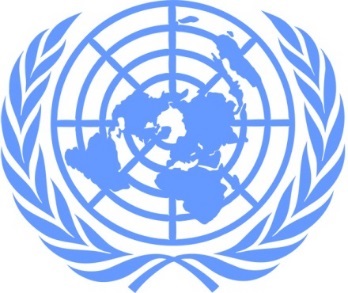 INC TaxWorkstream II: Taxation of income derived from the provision of services30 June 2025
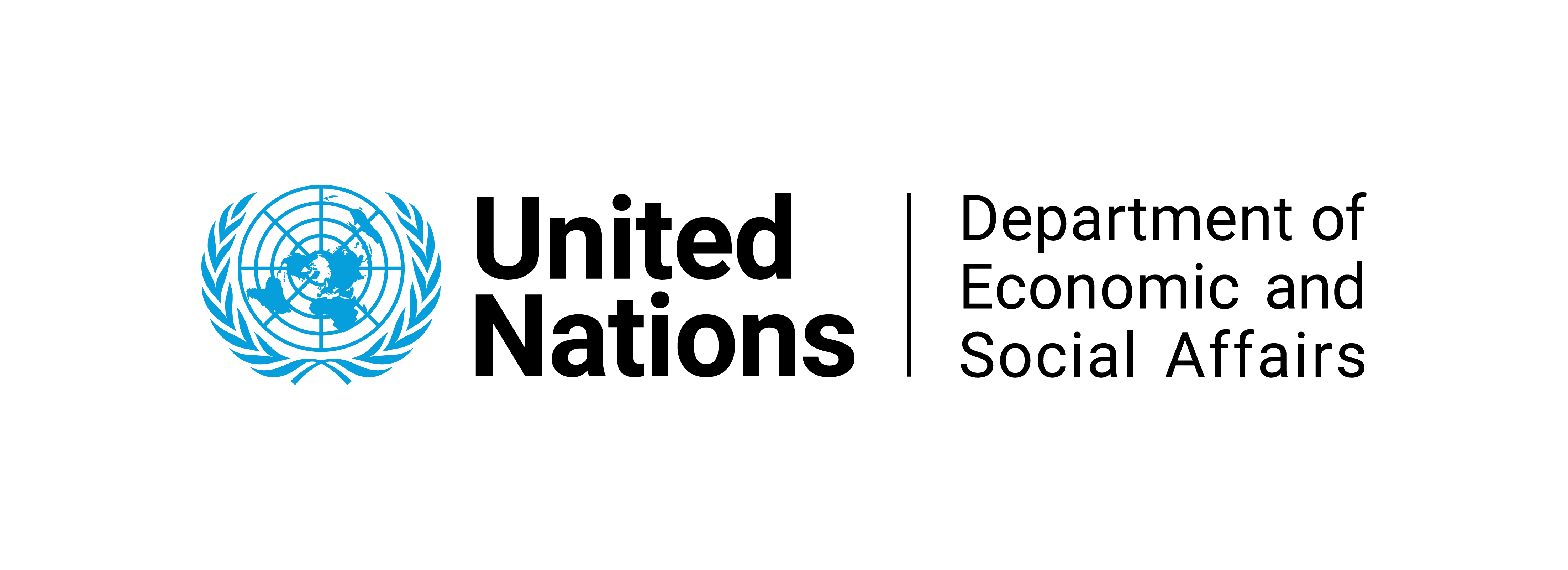 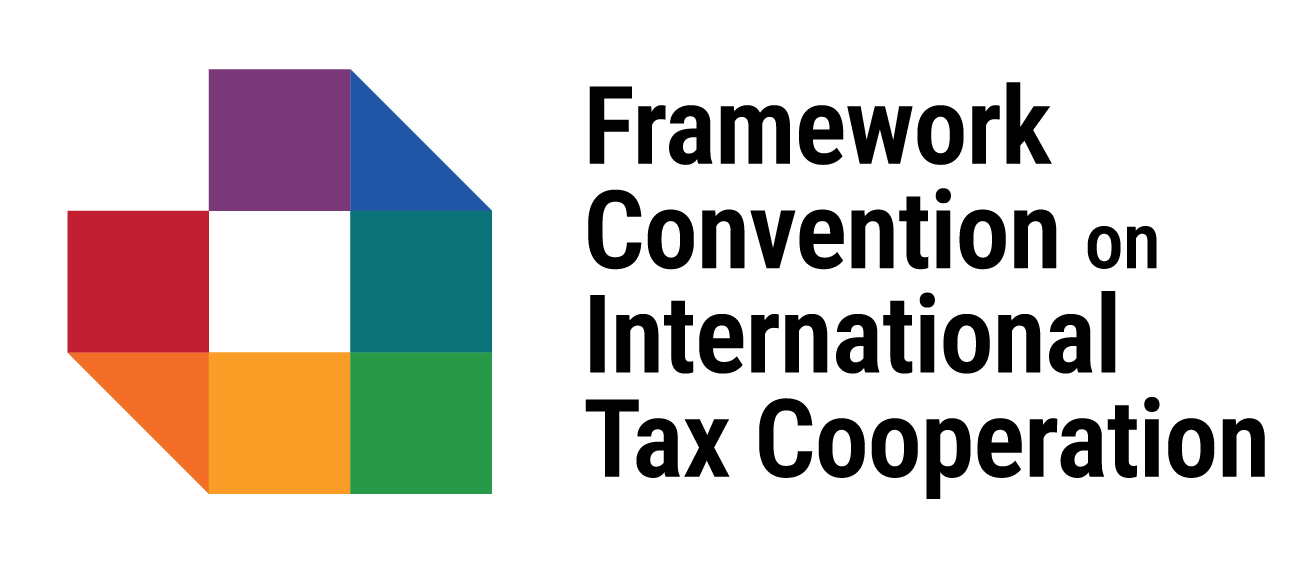 INC Tax Workstream II – Agenda of the meeting
Introduction by Mr. Ramy M.Youssef, Chair of the Intergovernmental Negotiating Committee on the UN Framework Convention on International Tax Cooperation
Presentation of the Issues Notes by Ms. Liselott Kana of Chile, Co-Lead of Workstream II
Questions and answers session
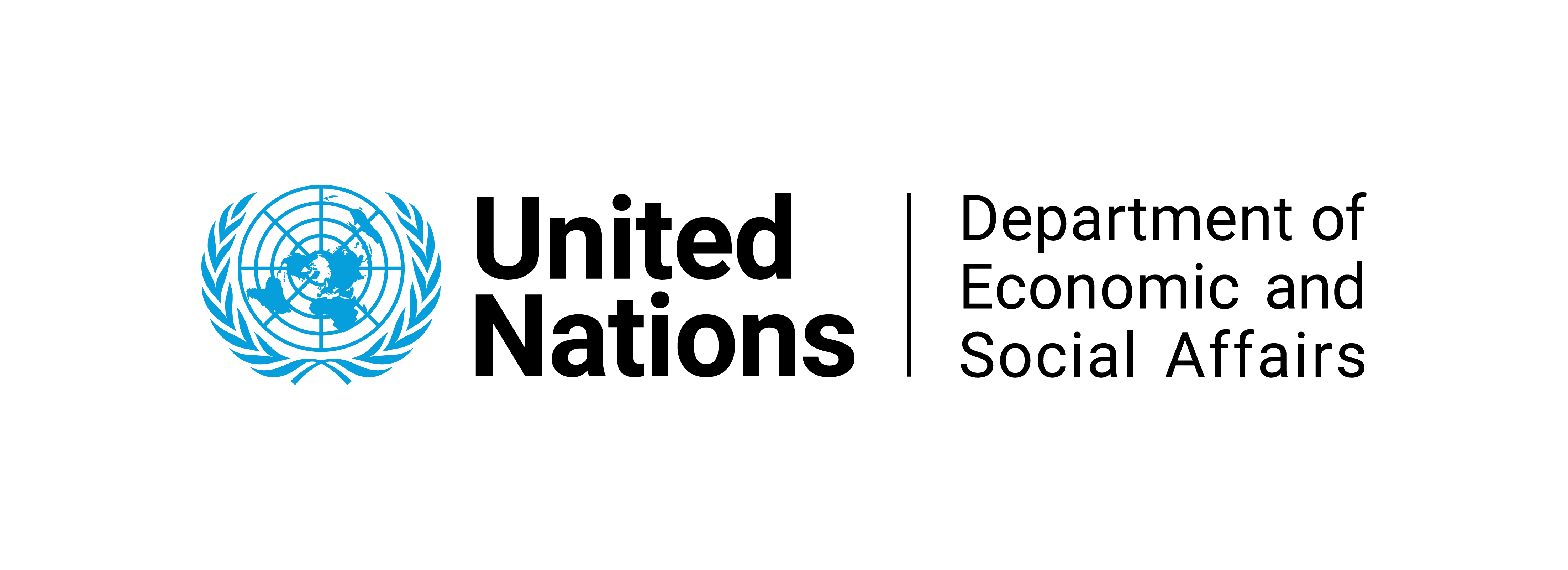 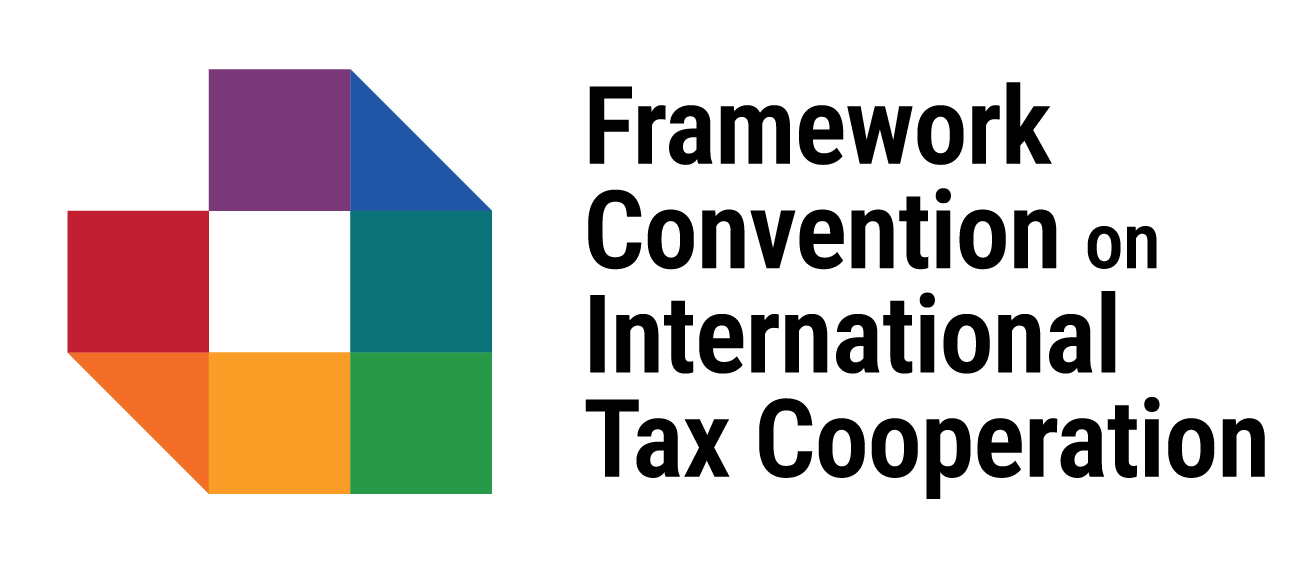 INC Tax Workstream II – Introduction by INC Chair
The informal intersessional work has been divided into three workstreams, corresponding to each legal instrument to be developed.
The work under each workstream is guided by Co-Leads. Workstream II, guided by Ms. Liselott Kana from Chile.
Workstream II is responsible for developing an early protocol on “Taxation of income derived from the provision of cross-border services in an increasingly digitalized and globalized economy”
The work is informed by the nature of the “framework / protocol approach”.
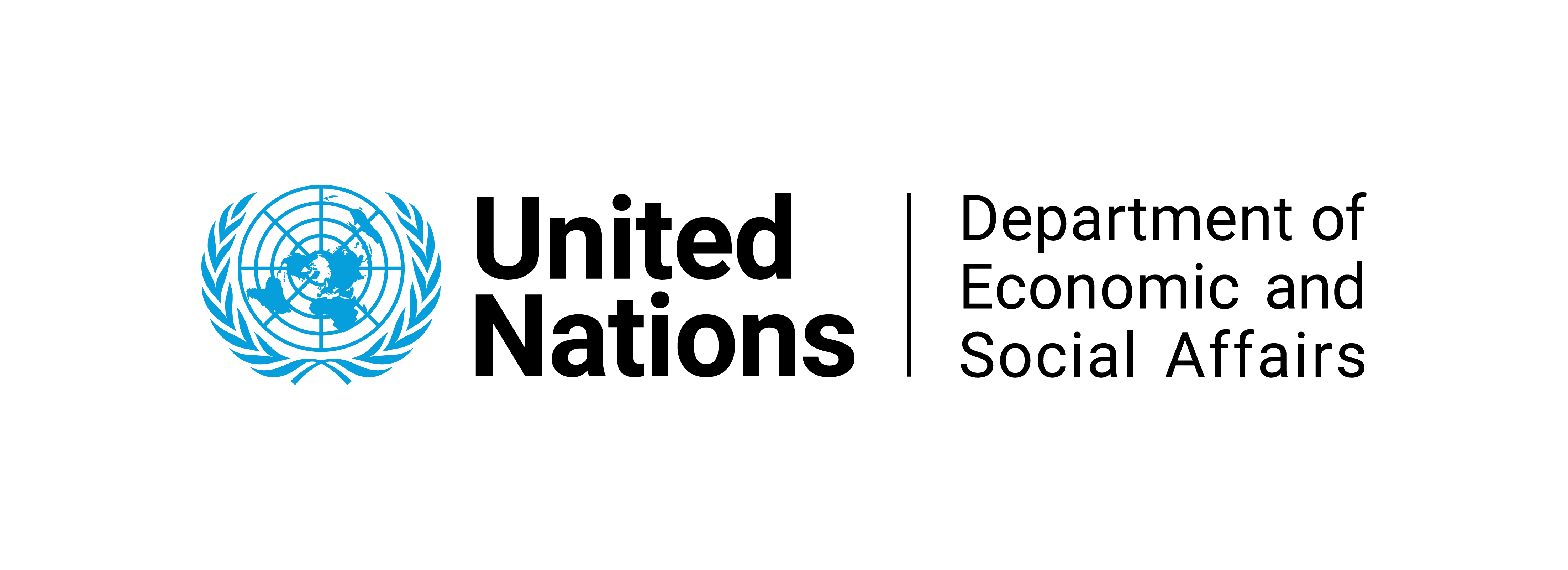 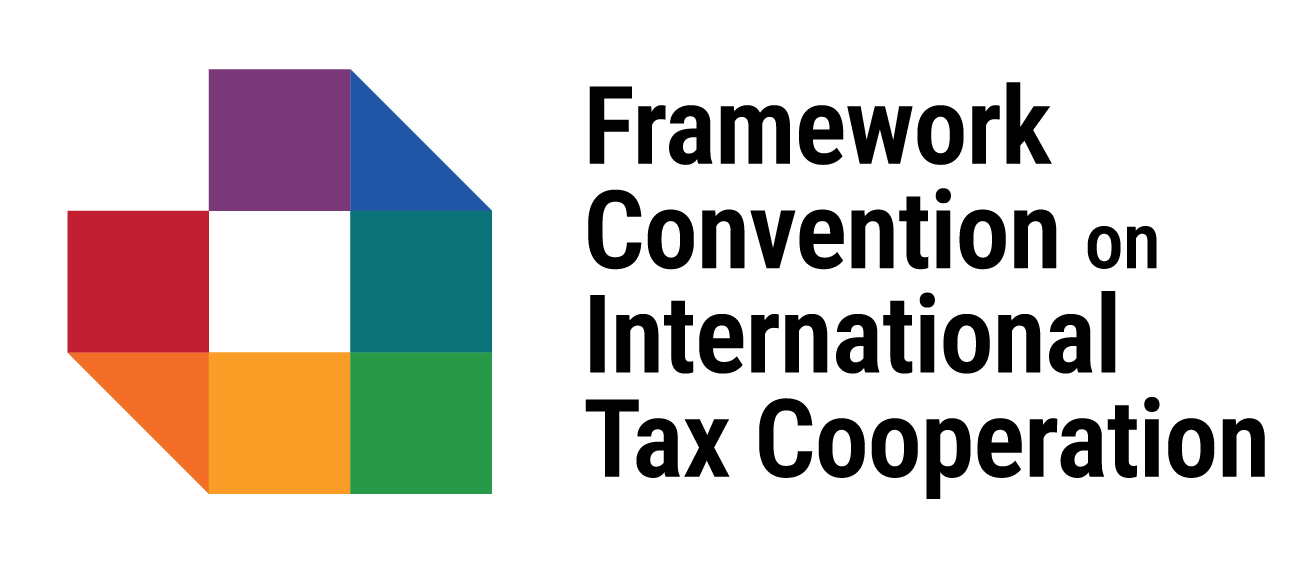 INC Tax Workstream II – Background information
Workstream II is responsible for developing proposals in respect of the protocol on cross-border taxation of services .

The workstream is guided by Ms. Liselott Kana of Chile, Co-Lead of Workstream II

The Issues Note provides an initial basis for discussion on the scope and approach of Protocol 1 and is intended to support discussion during the August 2025 sessions.
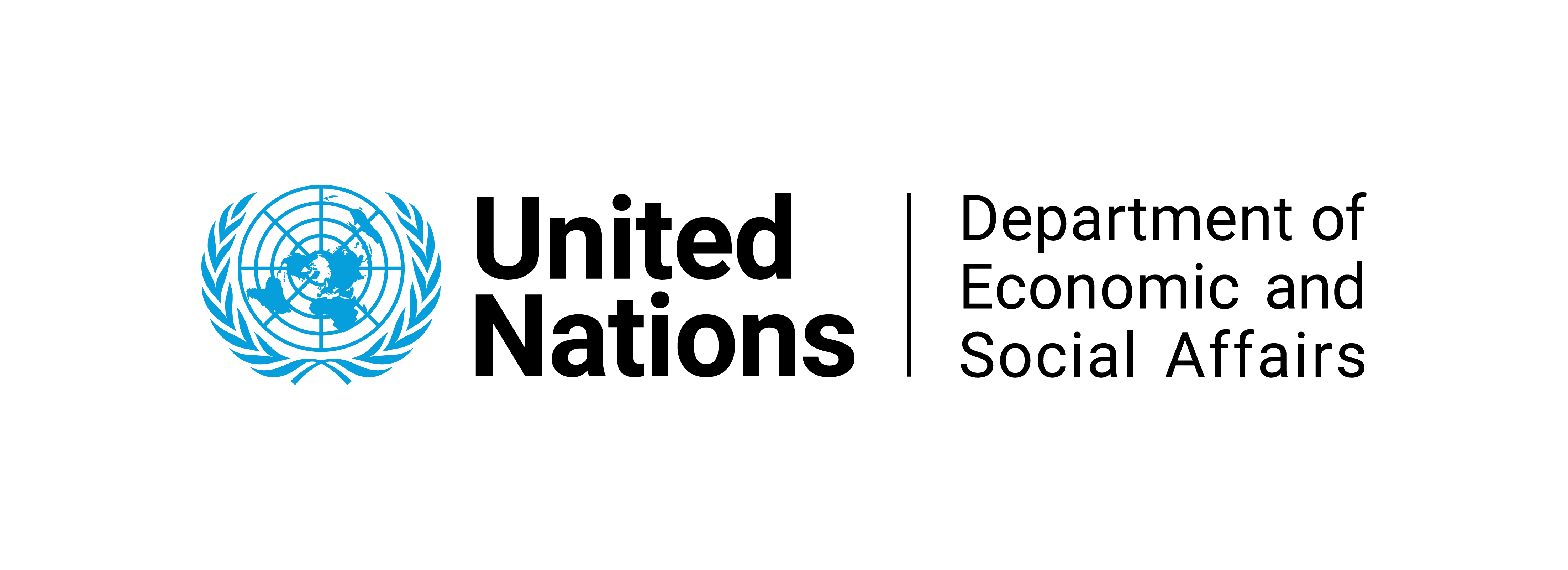 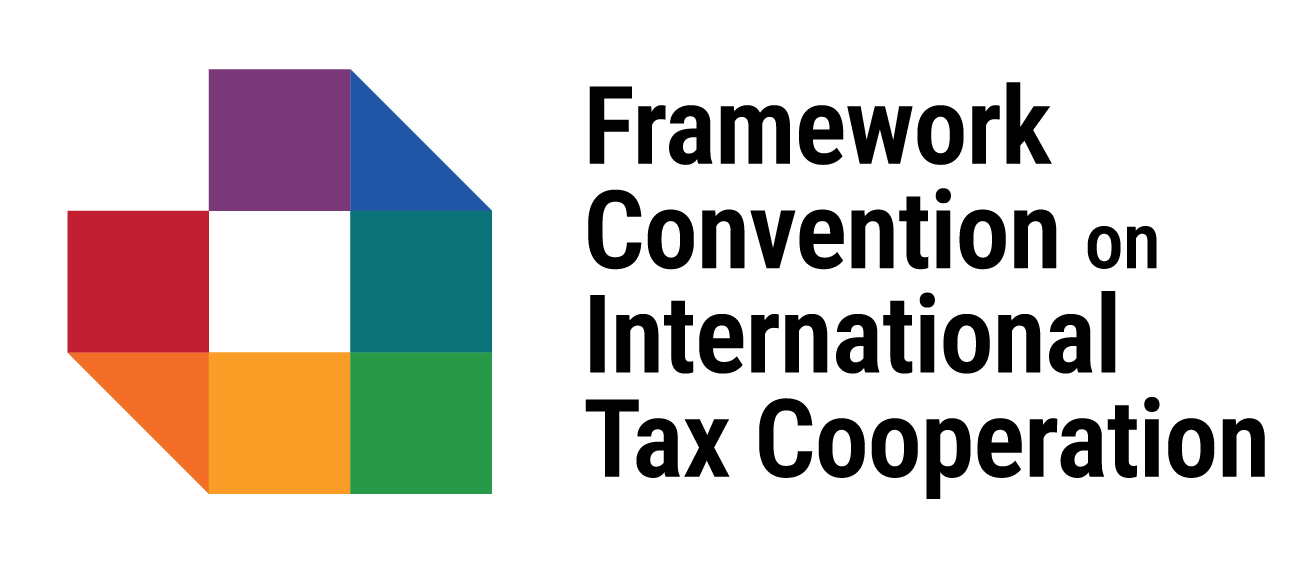 Scoping Exercise
Technical Solution
Drafting of the text
INC Tax Workstream II – Workplan
Substantive discussions to produce zero draft outline of scope and approach to Protocol 1 for August 2025 Sessions
Initial coordination with WS I
Multi-stakeholder consultations
Guidance from November 2025 Plenary on scope and approach
Zero draft options paper by February 2026 Session
Continued coordination with WSI
To be completed by February 2026
Zero draft of general provisions of Protocol 1 by August 2026 Session
Multi-stakeholder consultations
Zero draft of provisions relating to specialized services by November 2026 Session
Technical drafting of entire protocol in line with direction in INC plenary by January 2027
Final text coordinated with Framework Convention and Protocol 2
The work will be carried out in three sequential stages, as follows:
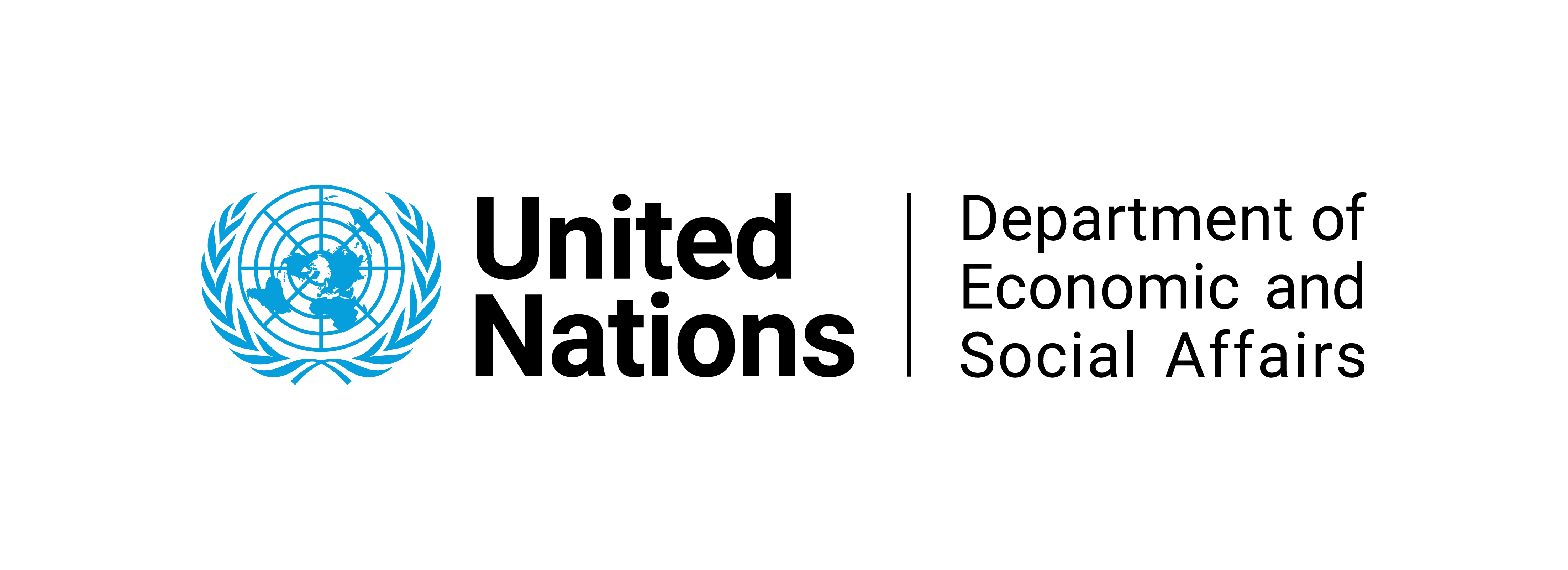 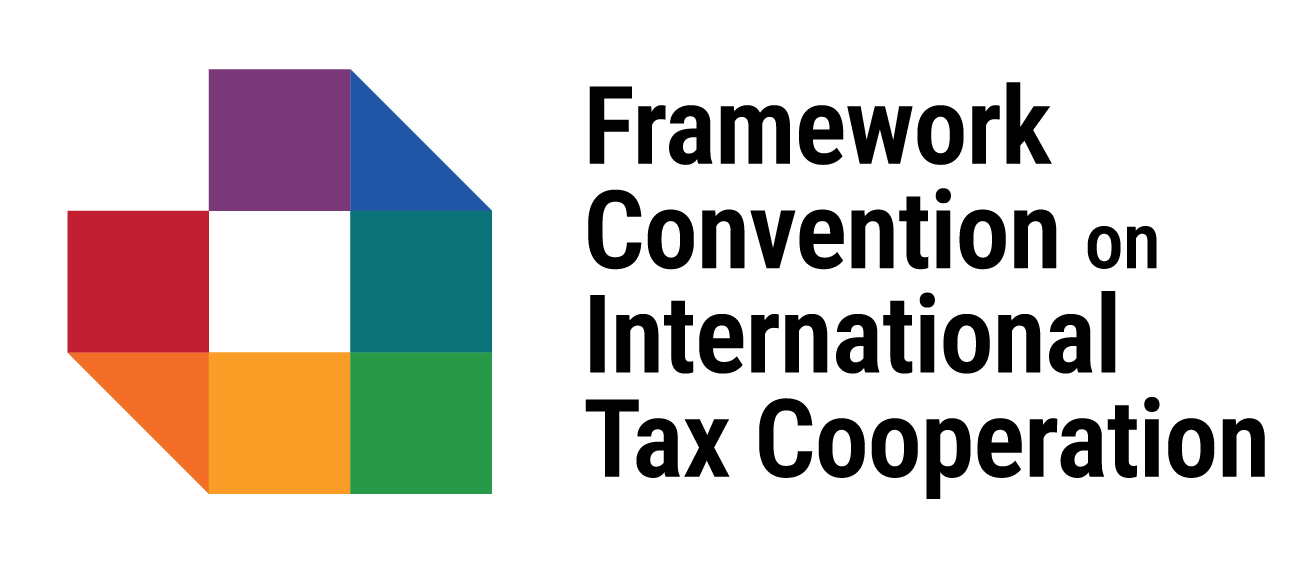 INC Tax Workstream II – relationship between the framework convention and the protocol
Protocol on services
A commitment on fair allocation of taxing rights, including equitable taxation of multinational enterprises, could provide an anchor in the Framework Convention for Protocol 1
Commitment
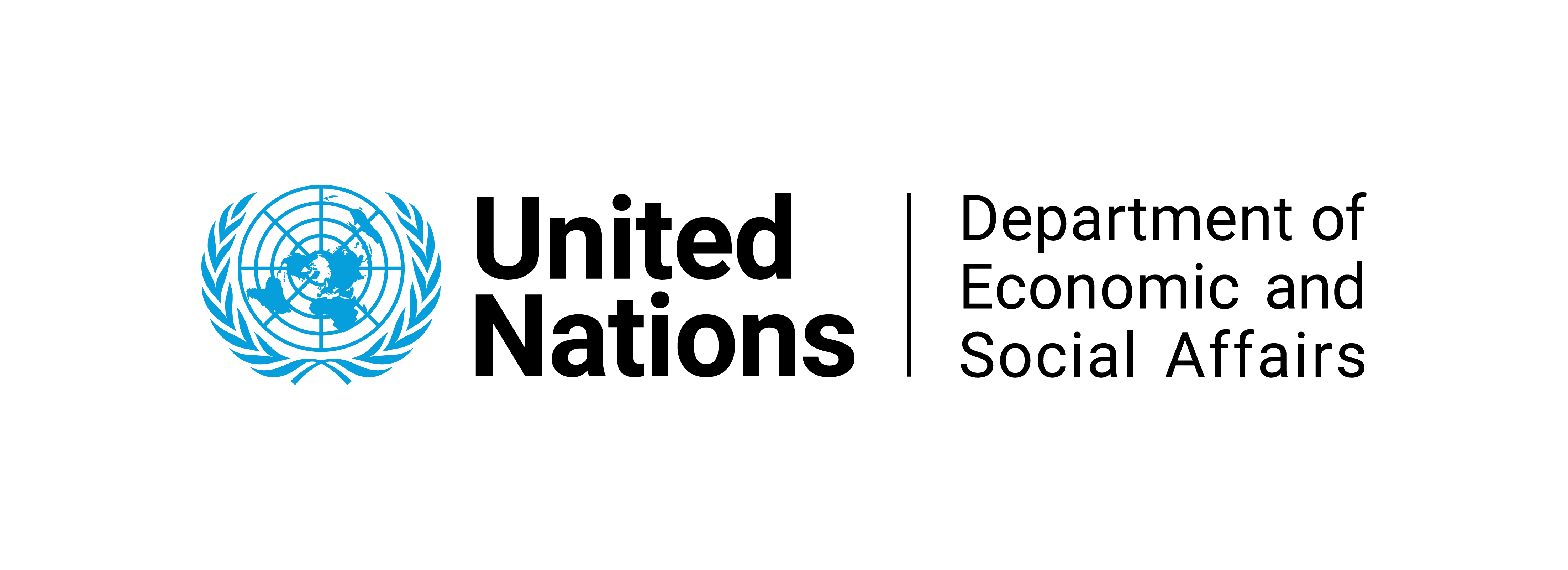 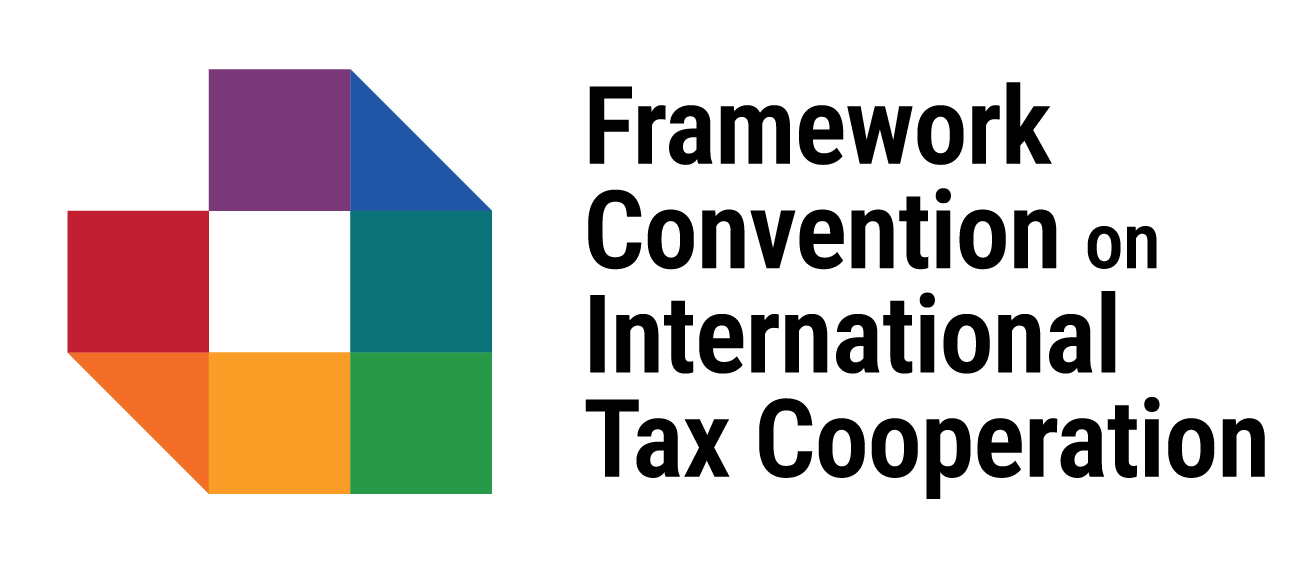 INC Tax Workstream II –  Current rules for taxation of income from cross-border services and reasons for change
During early workstream discussions, Member States identified challenges faced when taxing non-residents on income earned from services provided to its residents.
“Classification and assignment” system followed by bilateral tax treaties treats most service payments (management, technical and consultancy services) as business profits, which is taxed only in the country of residence to the extent that a permanent establishment exists in the source country.
Workstream participants acknowledged that current source State taxation rules, which relies on physical presence, no longer fully reflect how services are provided today in determining taxing rights.
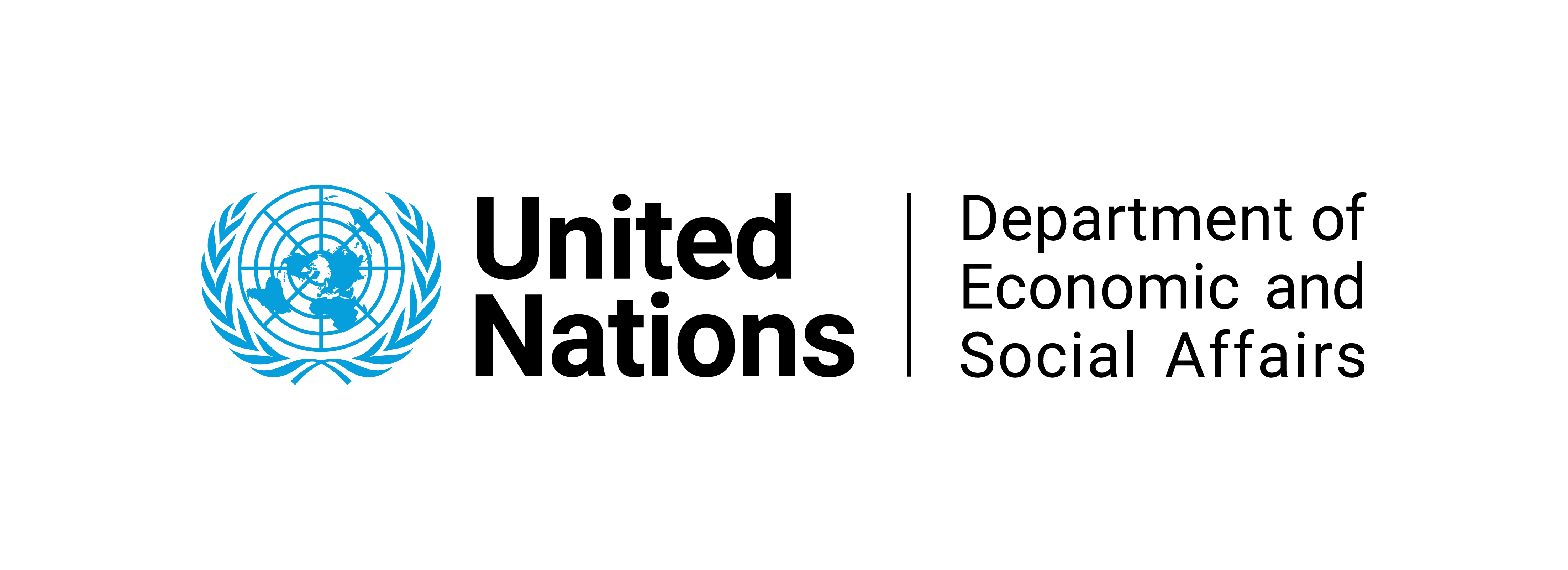 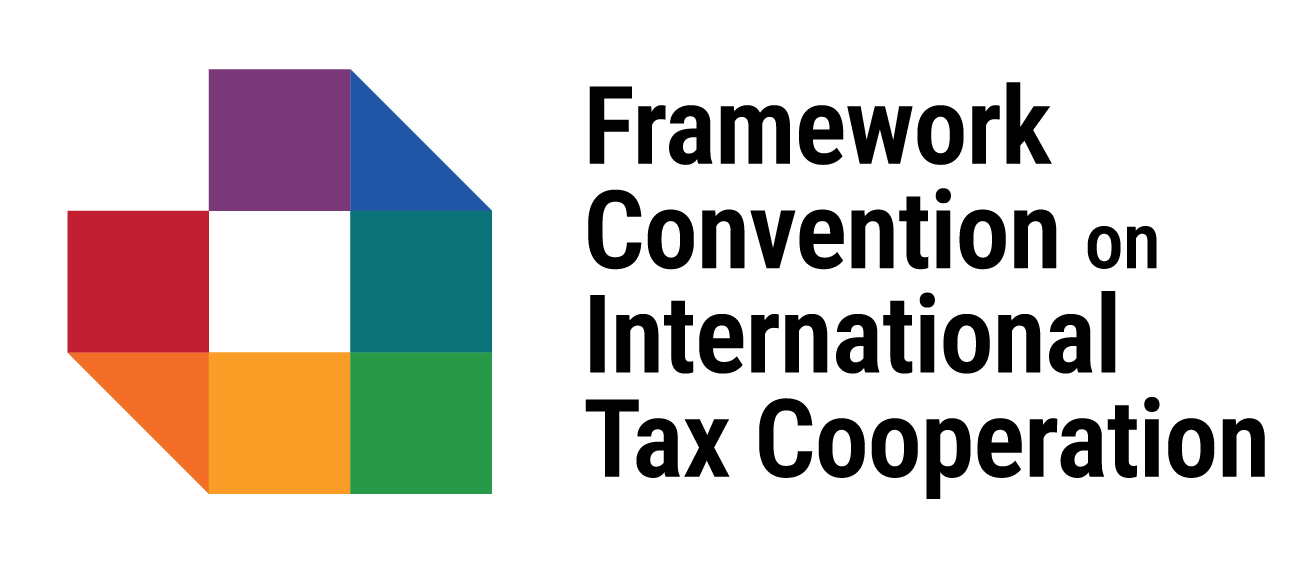 INC Tax Workstream II –  Developing new approaches to taxing income from services
Member States expressed that the aim of possible new nexus rules should be to:
 Enhance domestic resource mobilization through fair allocation of taxing rights;
Eliminate barriers to cross-border trade, and promote economic efficiency and tax neutrality; and 
Ensure simplicity and administrability, and adaptability to future changes in business models.
Member States proposed different possible approaches to taxing cross-border services.
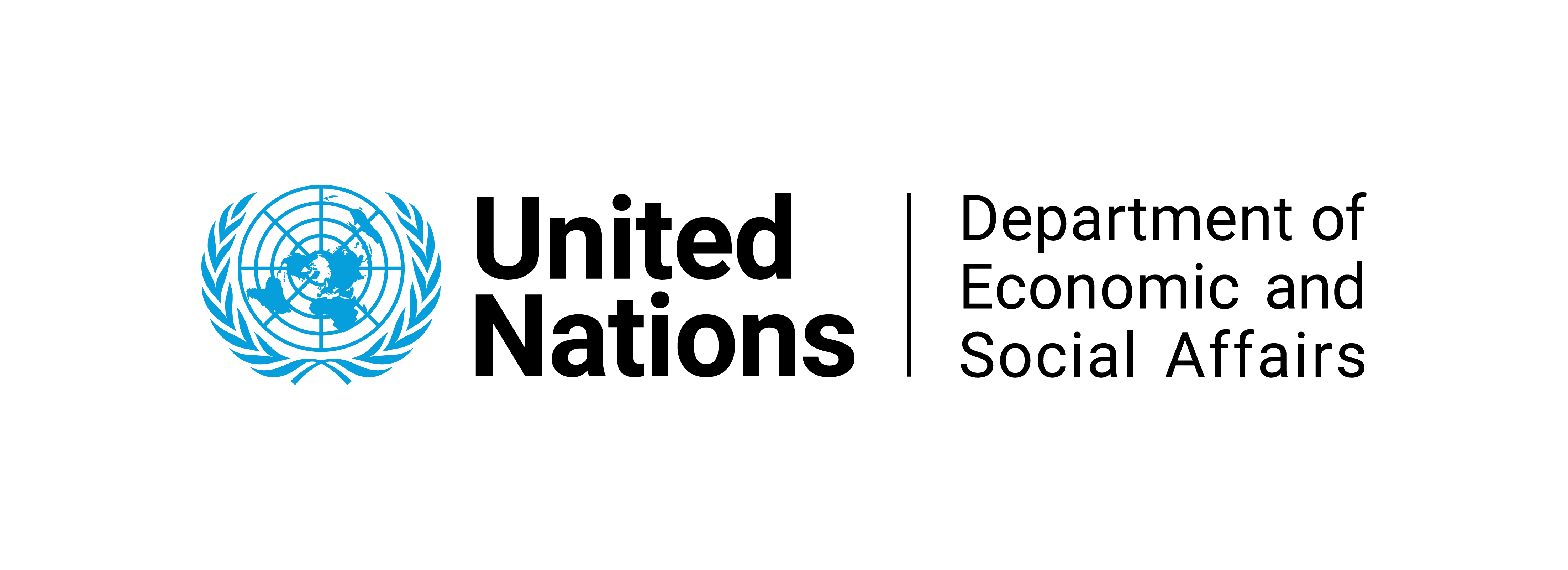 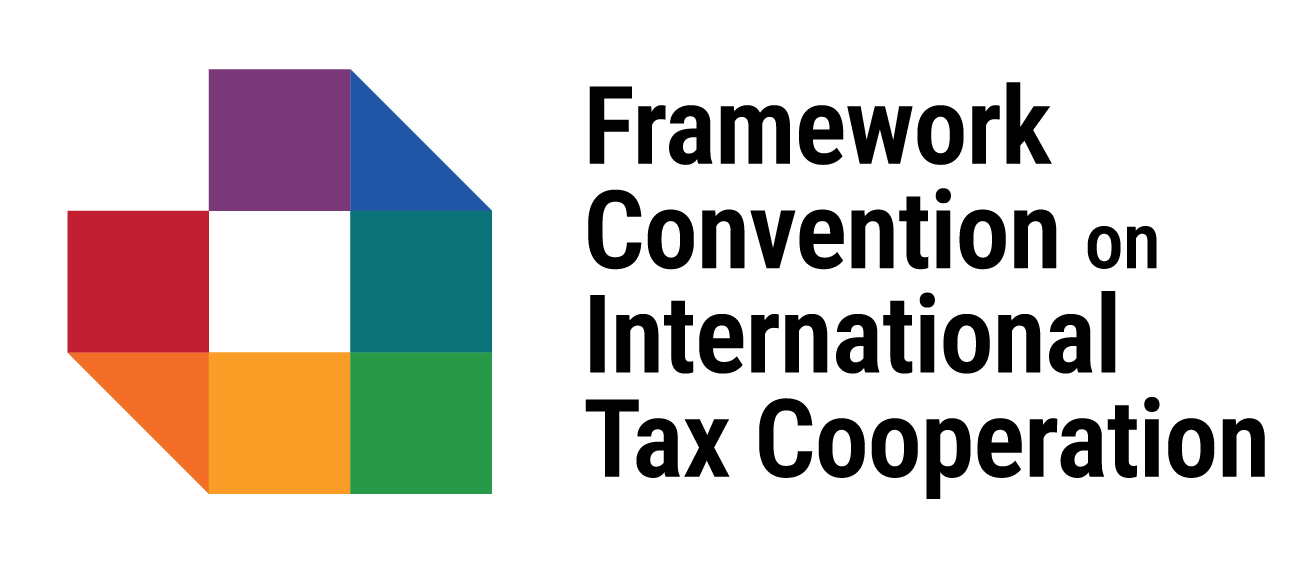 INC Tax Workstream II –  Scope of the protocol
The workstream’s focus on bilateral tax treaty provisions limiting source-State taxation naturally led to discussions about the types of taxes typically covered—primarily income taxes.
Participants noted ambiguities in classifying certain taxes, such as digital services taxes (DSTs), which some proposals (e.g., by the EU Commission) have considered indirect taxes, and other countries excise taxes.
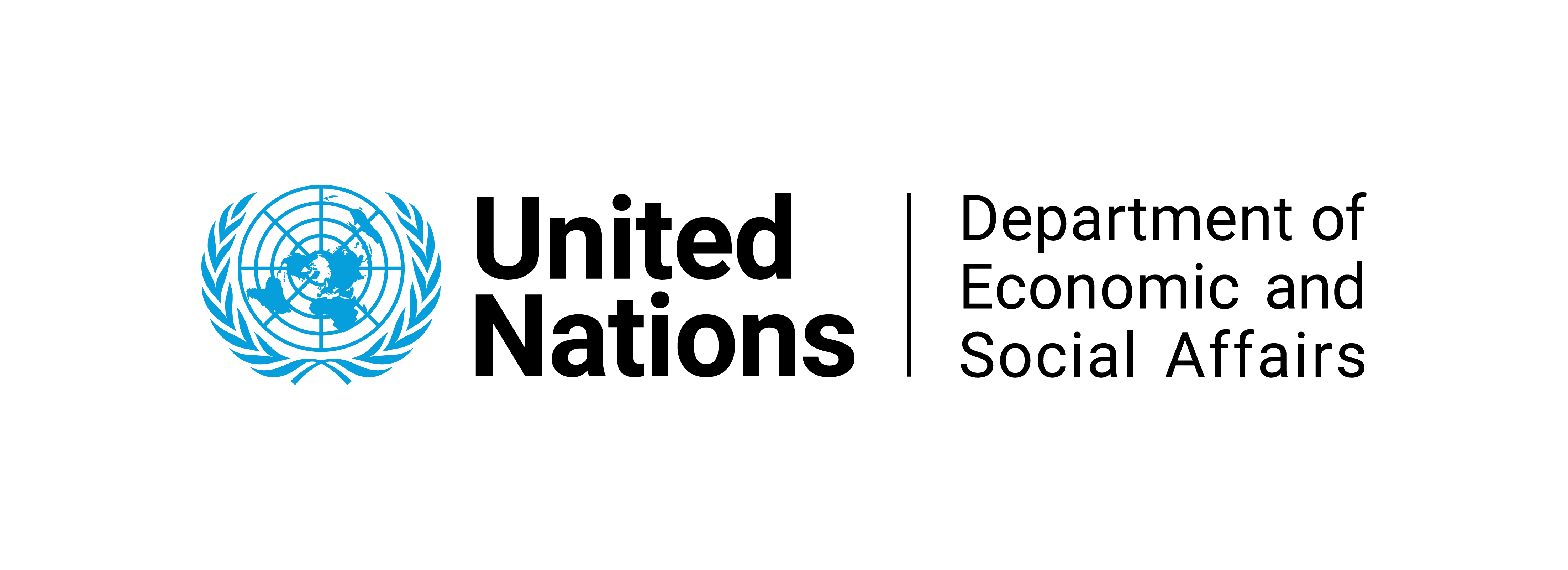 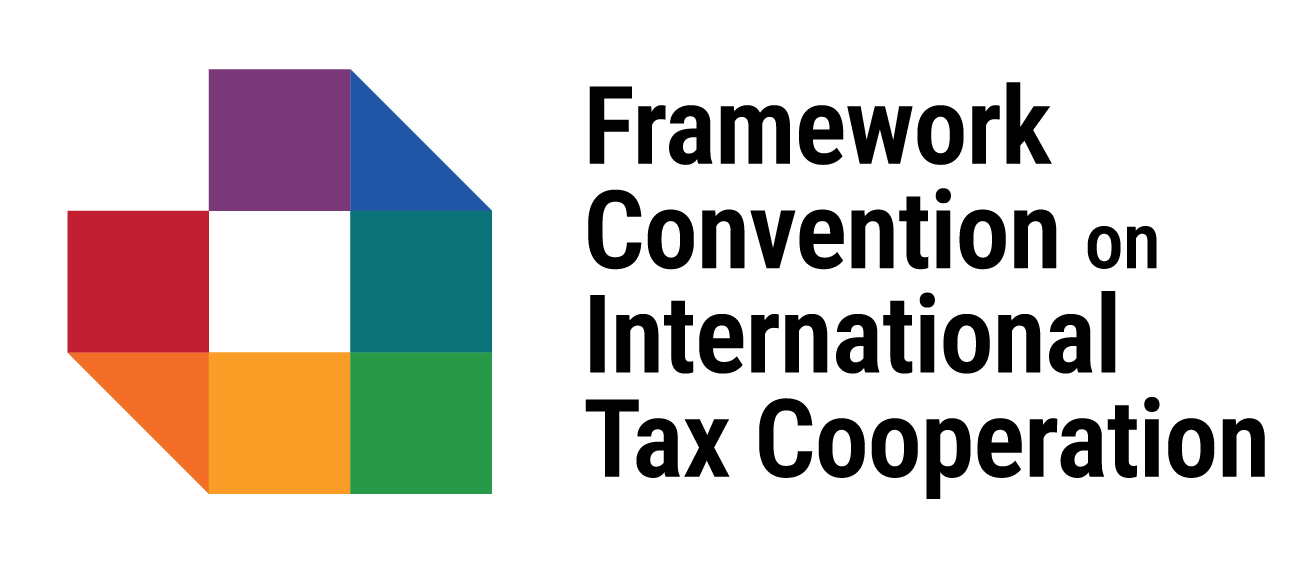 INC Tax Workstream II –  Issues for the committee
The Issues Note concludes by inviting the Committee to consider certain questions.
Stakeholders may give views on those questions, but also invited to provide comments on the entire document. 
Following the August discussions, Workstream II will continue discussion on scoping, with guidance provided by the August 2025 sessions.
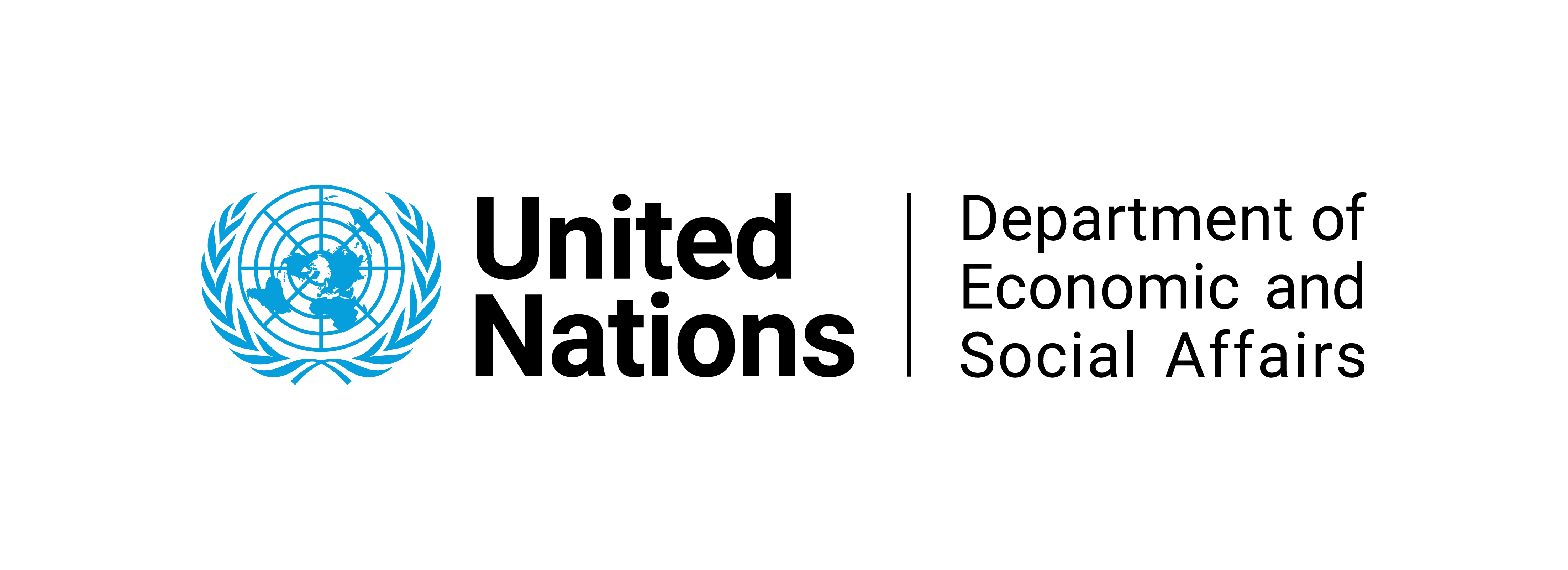 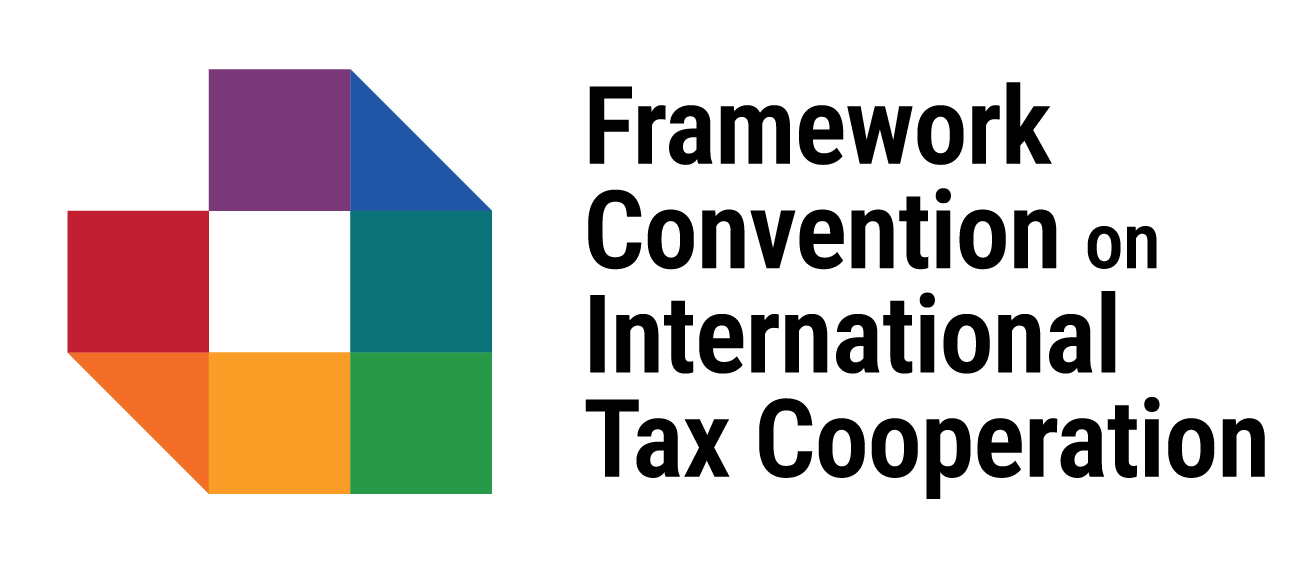 INC Tax Workstream II –  Guidance for stakeholders
The submission window for inputs is until Friday, 11 July 2025 at 5:00 p.m. (NY time)
Word limit per issues note:
Up to 2000 words including footnotes.
Must include an abstract of up to 250 words on the first page which does not count towards the limit.
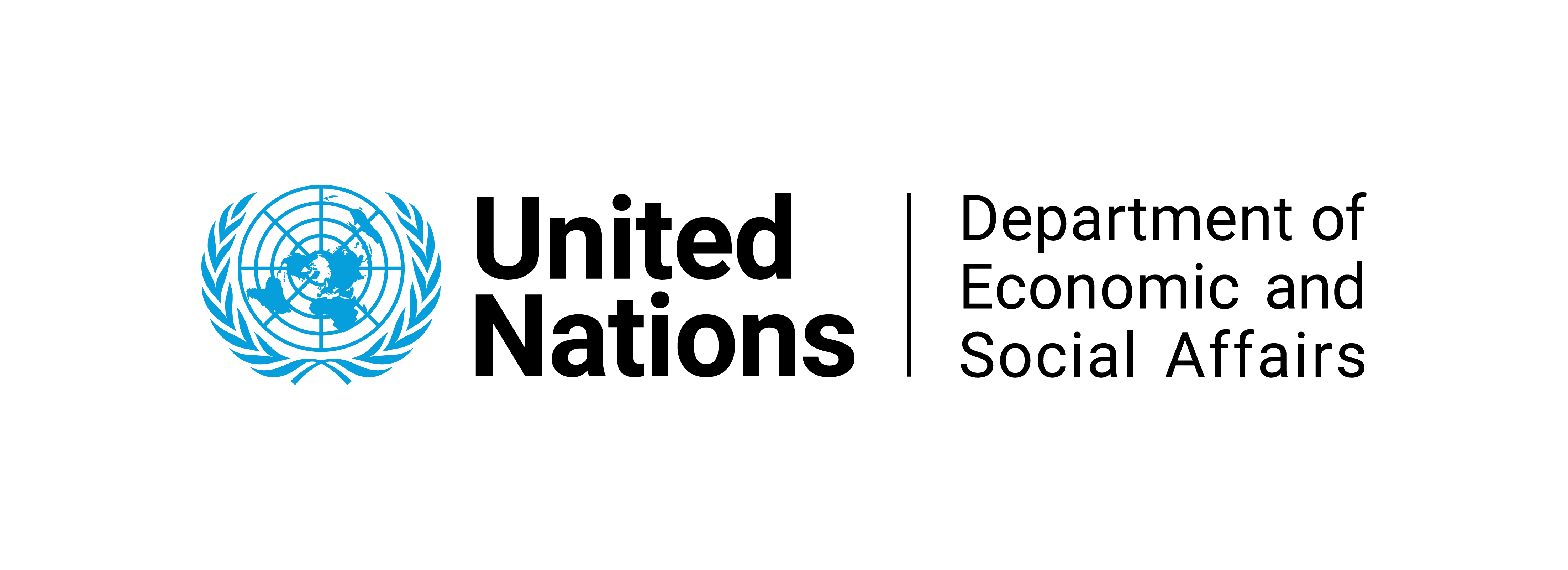 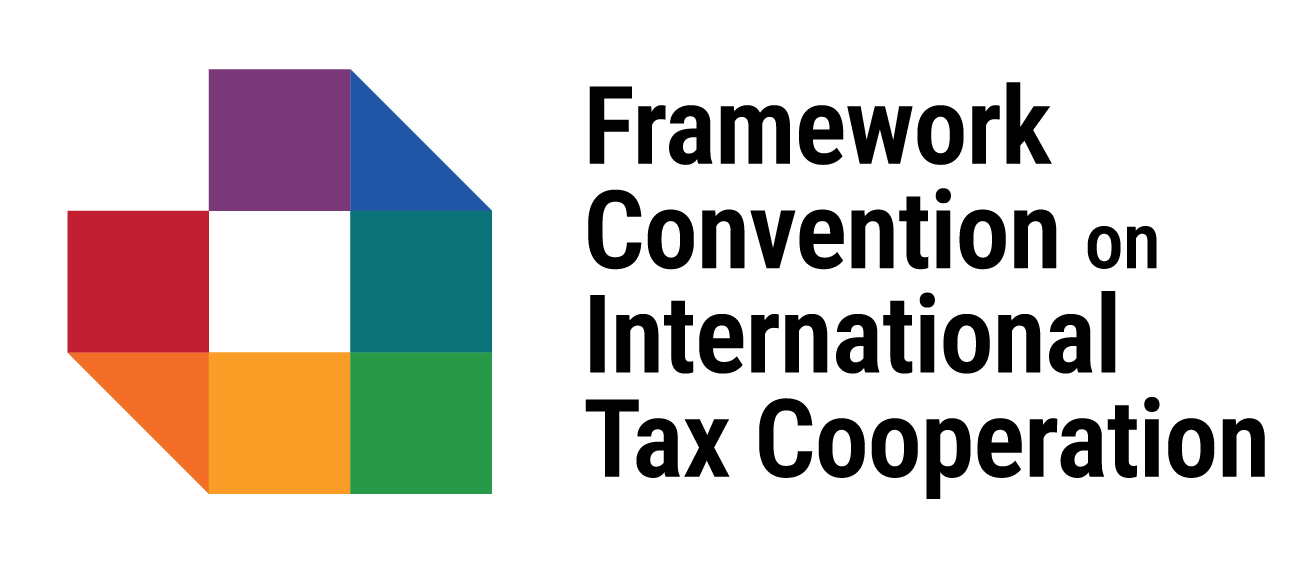 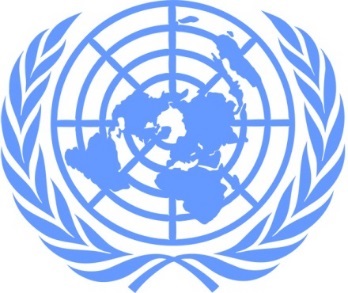 Thank you!
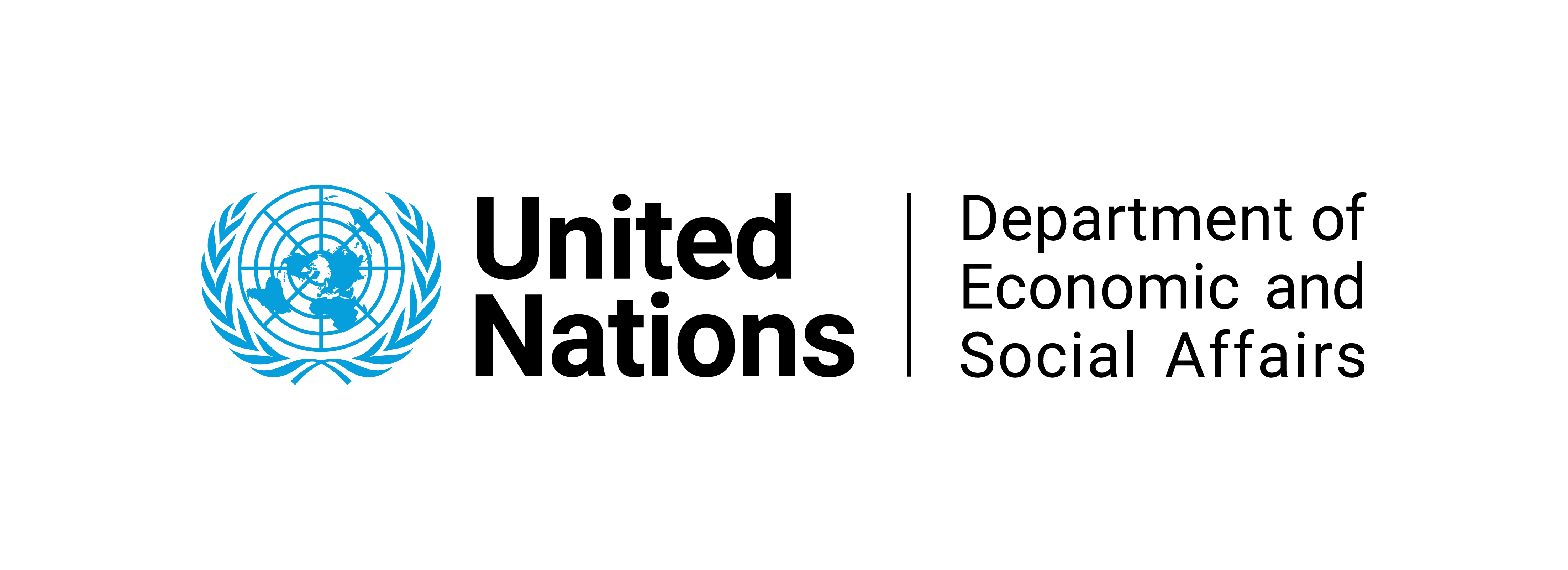 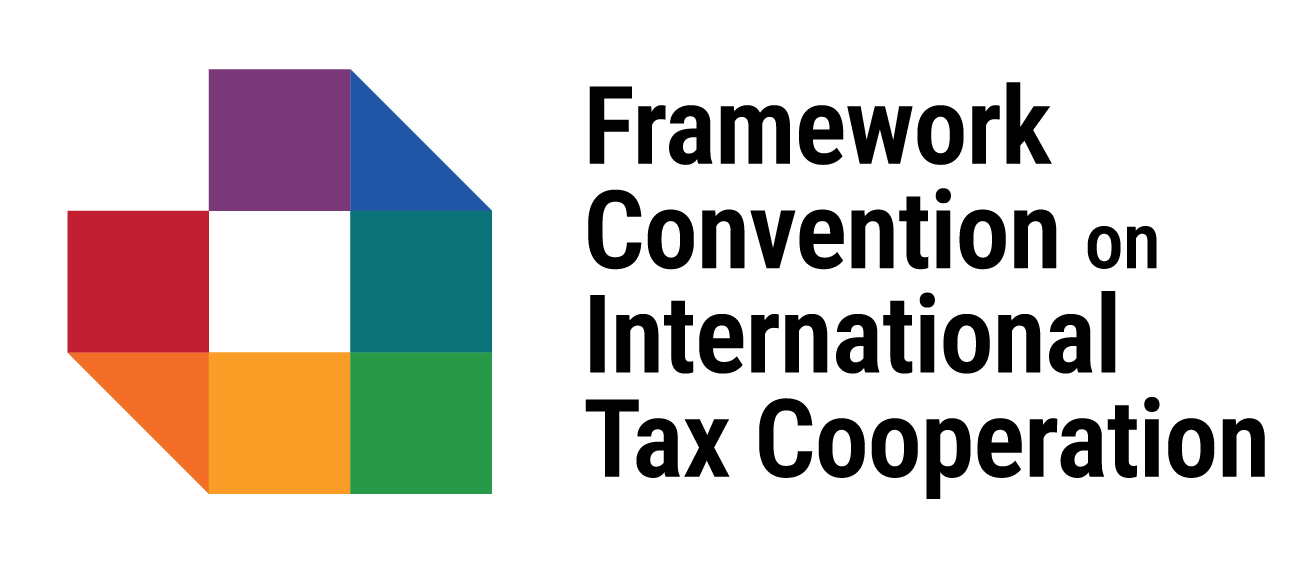